BIENVENUE À L’ASVTT
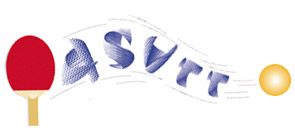 En quelques chiffres
243 adhérents en 2018/2019
14 équipes engagés en championnat
2 éducateurs à temps plein
1 salle spécifique
5 soirées à thème
1 SECTION LOISIR
Des tournois interclubs réservés aux loisirs
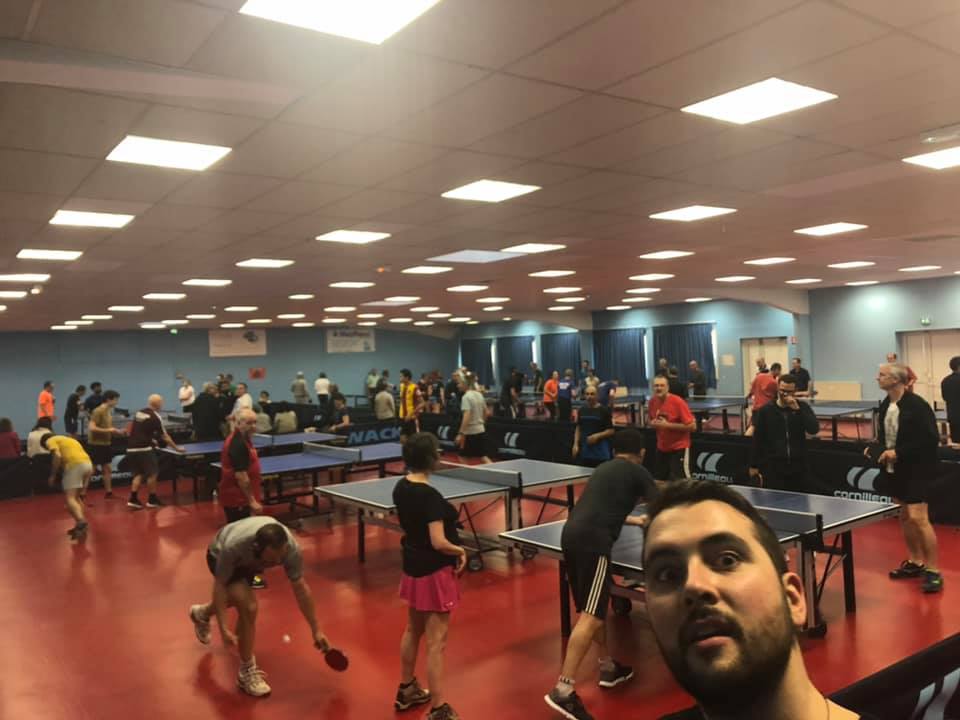 2 créneaux en soirée avec la participation de 20 à 30 loisirs
Des compétiteurs adultes
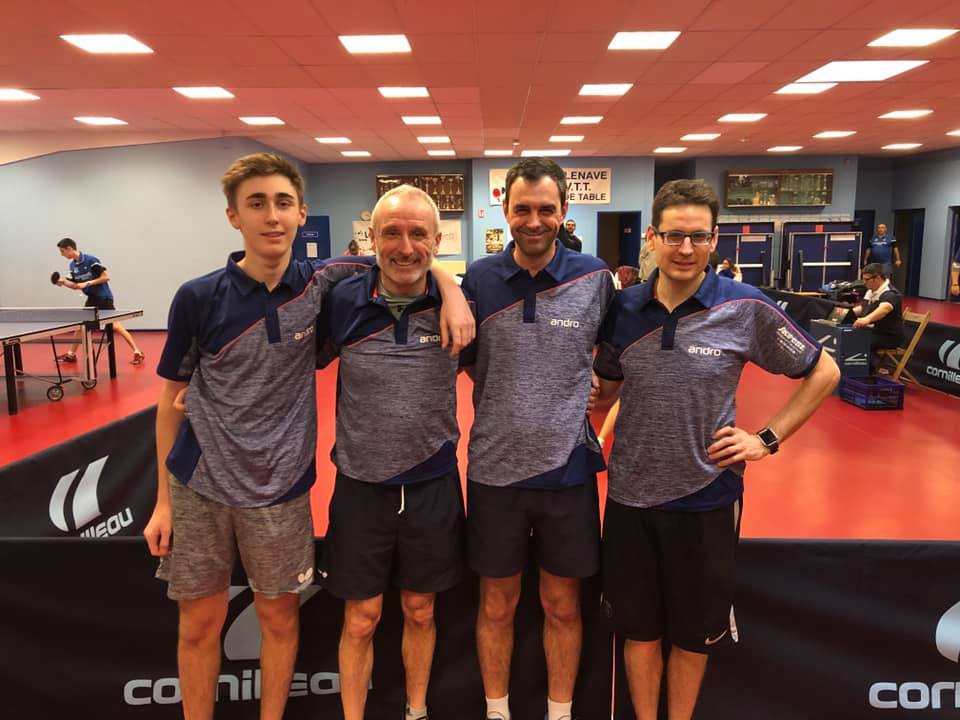 10 Semaines de stages pour tous organisées
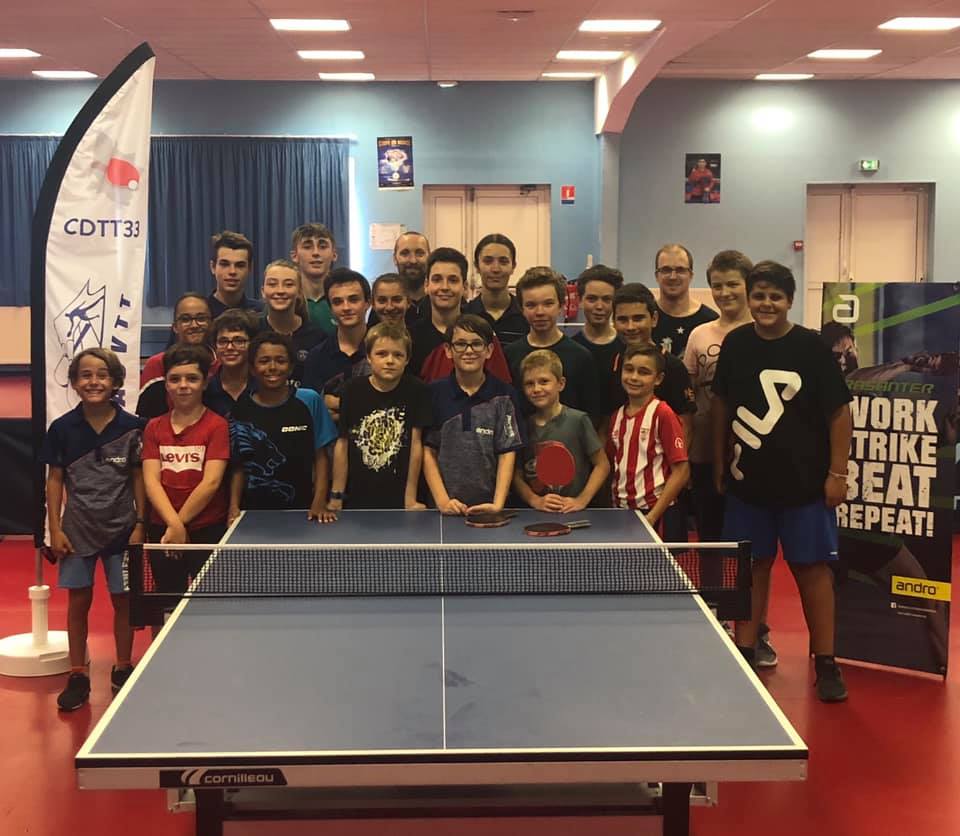 Venez nous voir pour participer aux stages pendant les vacances scolaires.
5 soirées à thème
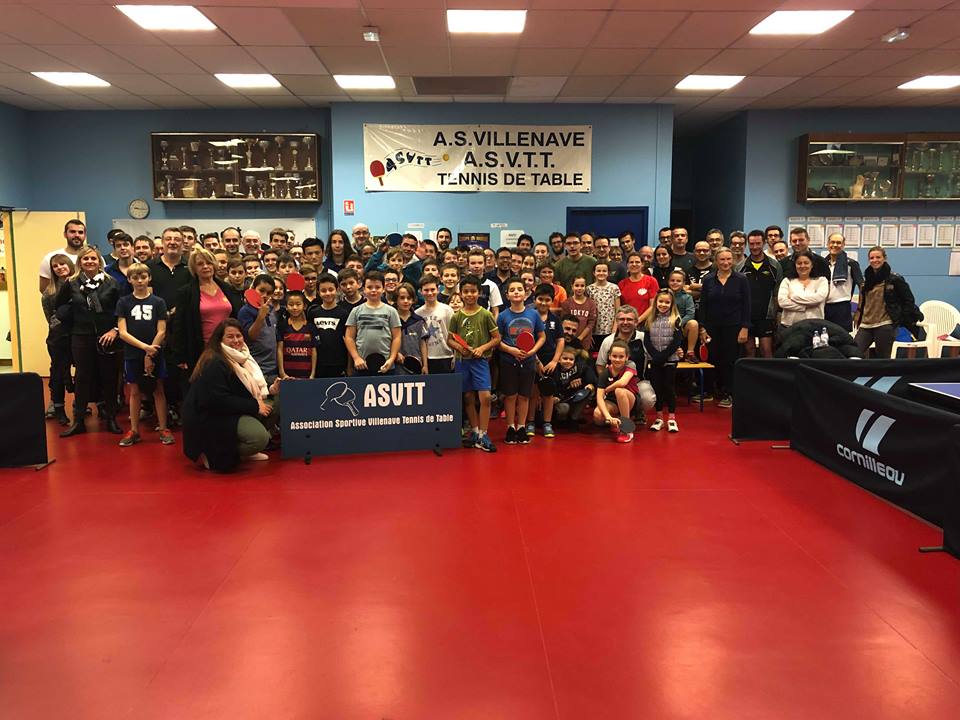 Tournoi famille
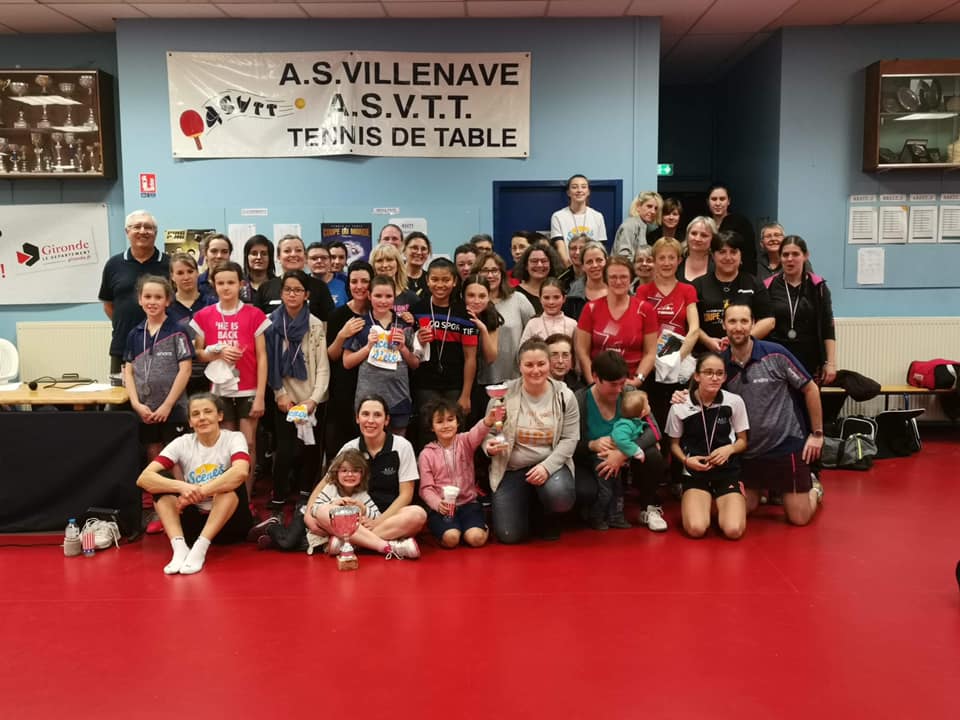 Journée féminine
Soirée Téléthon
Des jeunes au niveau national
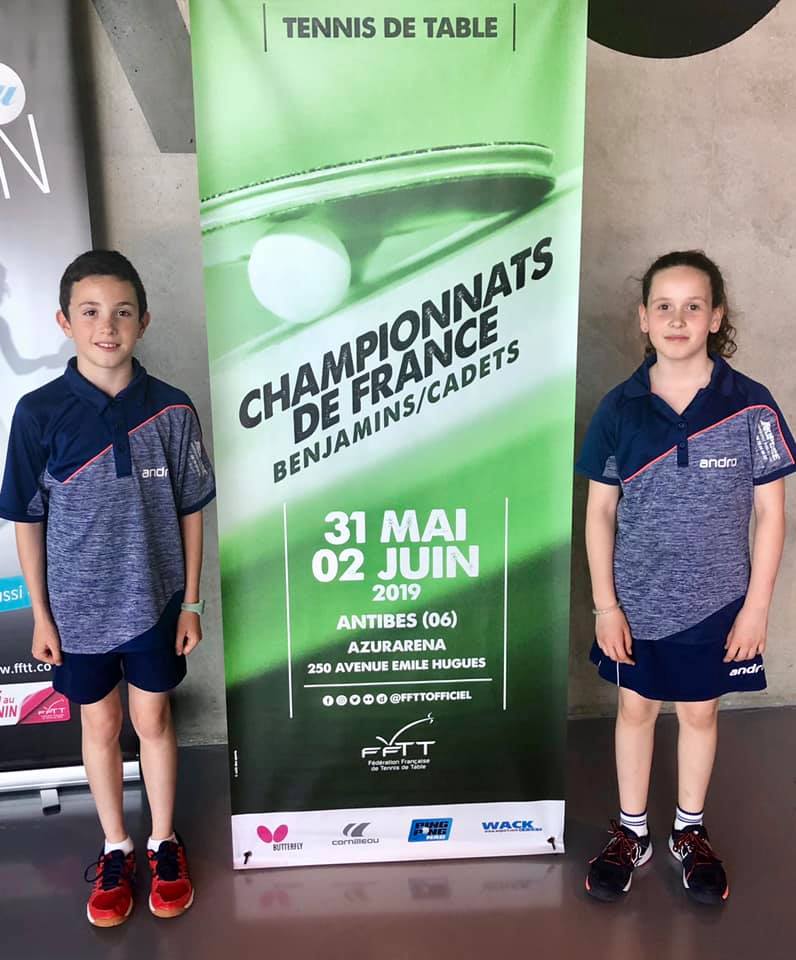 VIENS NOUS REJOINDRE EN 2019/2020
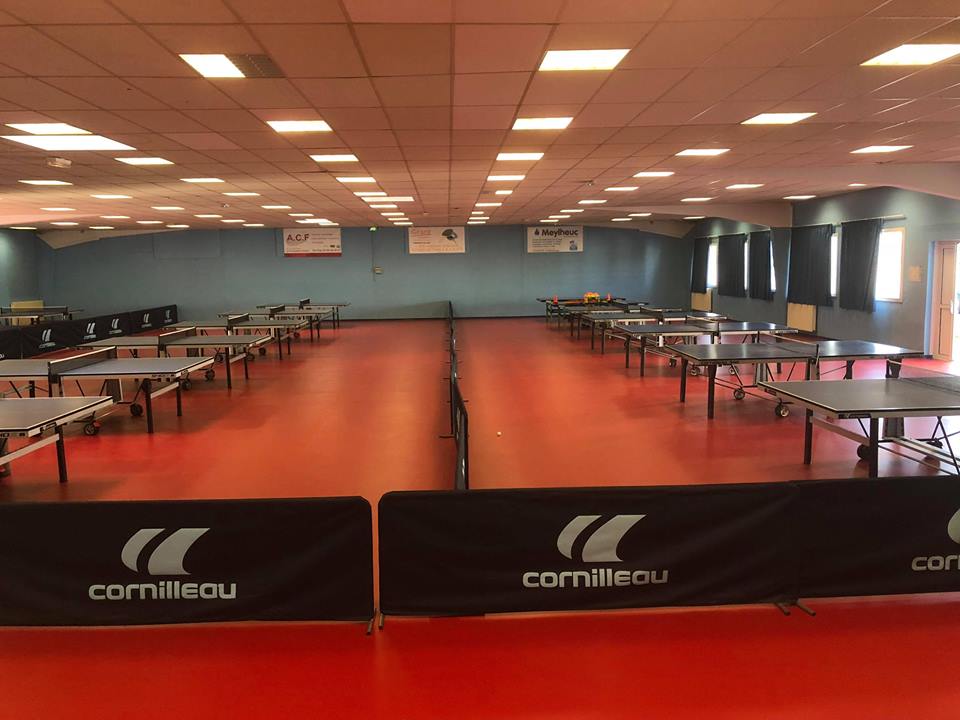